Лекция на тему:«Профилактика экстремисткой деятельности в молодежной среде»
Содержание
1. Оценка внушаемости, неумение отстоять границы (тестирование)
2. Понятие об экстремистских организациях, их цели и задачи, методы вовлечения молодежи в их деятельность
3. Профилактика вовлечения в деятельность данных организация 
4. Практическая часть: просмотр видео
1. Оценка внушаемости, неумение отстоять границы (тестирование)
2. Понятие об экстремистских организациях, их цели и задачи, методы вовлечения молодежи в их деятельность
Экстремизм – явление чрезвычайное, влекущее за собой серьезные последствия для государства, общества и личности.
Главная опасность экстремизма – воздействие на сознание подростков и молодежи с целью формирования террористического мышления и вовлечения их в ряды радикально настроенных группировок.
Виды экстремистской деятельности:
- организационная экстремистская деятельность;
- терроризм;
- открытое нелегитимное насилие;
- осуществление открытого политического силового давления на противостоящую сторону;
- информационно-пропагандистская деятельность открытого и скрытого характера.
Список статей экстремистской направленности в УК РФ (наиболее распространенные):
1) Статья 280 УК РФ устанавливает ответственность за публичные призывы к осуществлению экстремистской деятельности.
2) Статья 282 УК РФ устанавливает ответственность за возбуждение ненависти либо вражды, а равно унижение человеческого достоинства. Ответственность наступает только в том случае, если эти действия были совершены публично или с использованием средств массовой информации.
Список статей экстремистской направленности в УК РФ (наиболее распространенные):
3) Статья 282.1 УК РФ устанавливает ответственность за организацию и за участие в экстремистском сообществе. Экстремистское сообщество – организованная группа лиц для подготовки или совершения вышеуказанных преступлений экстремистской направленности.
4) Статья 282.2 УК РФ устанавливает ответственности за организацию деятельности экстремистской организации.
Молодежный экстремизм – явление, характеризующееся не только неисполнением и игнорированием действующих в обществе правил поведения, закона в целом, появлением неформальных молодежных объединений противоправного характера, но и нетерпимостью экстремистов к гражданам России, принадлежащим к другим социальным группам, этносам и придерживающимся иных моральных, политических, экономических, эстетических, правовых и религиозных идей.
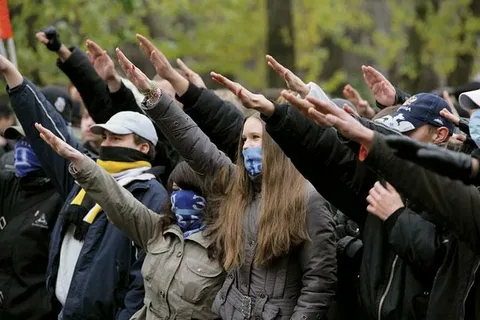 Наиболее опасным, с точки зрения вхождения в поле экстремистской и террористической активности, является возраст от 14 до 22 лет. 
В психологическом плане подростковый возраст и юность характеризуются развитием самосознания, обострением чувства справедливости, поиском смысла и ценности жизни. Именно в это время подросток озабочен желанием найти свою группу, поиском собственной идентичности.
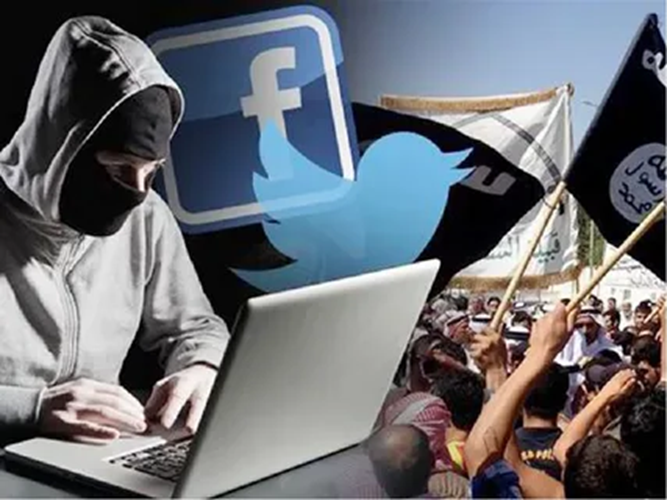 В социальном плане молодые люди в этом возрасте рискуют оказаться в позиции маргиналов, когда их взгляды на происходящее в обществе ещё не установились, а поведение не определено практически никакими социально- экономическими факторами (семья, собственность, перспективная постоянная работа и др.).
Причины, обусловливающие вступление молодежи в экстремистскую деятельность:
конфликтные отношения в семье;
алкоголизация родителей;
состояние фрустрации (блокировка актуальных потребностей:
нехватка денег на самое насущное, долги, потеря интереса к старым
друзьям и невозможность появления новых, отсутствие впечатлений);
одиночество;
диффузная идентичность;
информационный и коммуникативный голод;
общая эмоциональная неудовлетворенность.
Методы вовлечения молодежи в их деятельность.
Активное использование сети Интернет экстремистами позволяет осуществлять так называемое «управление восприятием», то есть экстремисты могут позиционировать себя такими, какими хотят казаться, без фильтров, накладываемых официальными СМИ.
Интернет
Агрессия, свойственная молодежной психологии, активно используется опытными лидерами экстремистских организаций для осуществления акций экстремистской направленности.
Экстремисты широко используют дезинформацию, запугивание, манипуляцию общественным сознанием, подмену понятий и фактов, используют интернет для вербовки новых членов, включая террористов-смертников.
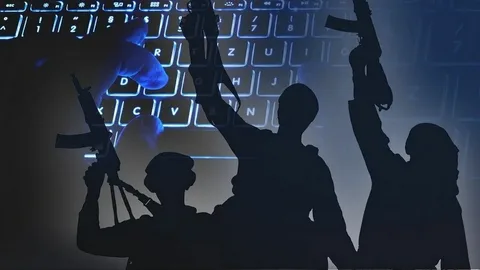 Примеры технологий воздействия, которые описаны Гутник А.Д. и активно применяются экстремистскими организациями для привлечения молодежи.
1 Анонимный авторитет 
2 «Будничный рассказ» 
3 «Забалтывание» 
4 Эмоциональный резонанс 
5 Эффект бумеранга 
6 Эффект ореола 
7 Эффект первичности 
8 Информационная блокада
Профилактикой экстремизма в молодежной среде является система мер, направленных на:
- выявление и устранение либо ослабление и нейтрализацию причин экстремизма, отдельных его видов, а также способствующих им условий;
- выявление и устранение ситуаций на определенных территориях и в социальной среде, непосредственно мотивирующих или провоцирующих на совершение экстремистских действий;
- выявление среди молодежи групп повышенного риска;
- выявление лиц, поведение которых указывает на реальную возможность совершения экстремистских действий, и оказание на них сдерживающего и корректирующего воздействия, а в случае необходимости и на их ближайшее окружение.
А. Кромин выделяет четыре варианта программ для молодежи, основанных на деятельности, альтернативной экстремистской:
1 Предложение специфической, которое вызывает волнение и предполагает преодоление различных препятствий. 
2 Комбинация возможности удовлетворения специфических потребностей со специфической активностью (например, занятия творчеством или спортом)
А. Кромин выделяет четыре варианта программ для молодежи, основанных на деятельности, альтернативной экстремистской:
3 Поощрение участия во всех видах специфической активности (разнообразные хобби, лубы и т.д.). 
4 Создание групп молодых людей, заботящихся об активном выборе своей жизненной позиции. Результаты этих программ не свидетельствуют о явных успехах или неудачах, однако они особенно эффективны в группах высокого риска отклоняющегося поведения.
В рамках профилактики экстремизма предлагается использовать следующие формы работы: 
проведение индивидуальных бесед, факультативных занятий, тренингов, круглых столов, экскурсий, тематических вечеров, спортивных мероприятий и др.; 
активное и целенаправленное использование подростковых и юношеских объединений по интересам как институтов ресоциализации социально дезадаптированных подростков;
разработку специфических форм и средств приобщения девиантных подростков к активному, полезному, развивающему досугу, вовлечения в социально значимую деятельность, включая производственный труд;
широкую апробацию различных форм работы с неформальными объединениями подростков;
проведение конференций, семинаров, ориентированных на анализ профилактической работы, выявление эффективного опыта, новых технологий предупреждения социальной дезадаптации детей, их социальной реабилитации и адаптации.
Спасибо за внимание